Basics of Pharmacokinetics
Dr. Kalpana 
School of Pharmaceutical Sciences, CSJMU, Kanpur
The duration of drug therapy ranges from a single dose of drug for acute conditions to drugs taken life long for chronic conditions. 

 The frequency of administration of drug in a particular dose is called as dosage regimen.

The kinetics of drug absorption, distribution, metabolism and excretion (KADME) and their relationship with the pharmacological, therapeutic or toxicological response in man and animals is called Pharmacokinetics.
Other important definitions in Pharmacokinetics- 
 
Clinical Pharmacokinetics – It is application of pharmacokinetic principles in the safe and effective management of individual patient. 
 Population Pharmacokinetics – It is the study of pharmacokinetic differences of drugs in various population groups. 
Toxicokinetics – It is the application of pharmacokinetic principles to the design, conduct and interpretation of drug safety evaluation studies.
Plasma concentration time profile after oral administration of single dose.
Two categories can be evaluated from a plasma concentration time profile-

 1. Pharmacokinetic Parameters 
2. Pharmacodynamic Parameters 
1. Pharmacokinetic Parameters-
Peak plasma concentration (Cmax ) – It is expressed in mcg/ml. It gives the rate of drug absorption. It depends upon- -dose administered -rate of absorption -rate of elimination 
Time of peak concentration (tmax ) - It is expressed in hours. It gives the rate of drug absorption. Onset time and onset of action is dependent on tmax. 
Area under the curve (AUC) – It is expressed in mcg/ml*hours. It gives the extent of absorption. It is the important parameter in evaluating the bioavailability of drug from its dosage form.
Pharmacodynamic Parameters-

 Minimum effective concentration (MEC) 
Maximum safe concentration (MSC) 
 Onset of action 
Onset time
Duration of action 
Intensity of action 
Therapeutic range 
Therapeutic index - The ratio of maximum safe concentration to minimum effective concentration of the drug is called as the therapeutic index i.e. MSC/MEC.
Order of a reaction - The manner in which the concentration of drug influences the rate of reaction or process is called as the order of reaction. 
For a general reaction, 
			dC/dt = -KCn 
			K= rate constant 
			n = order of reaction
 			n = 0, zero order kinetics
			n = 1, first order kinetics 
Basically three types of kinetics are encountered-
Zero order kinetics
First order kinetics 
Mixed order kinetics
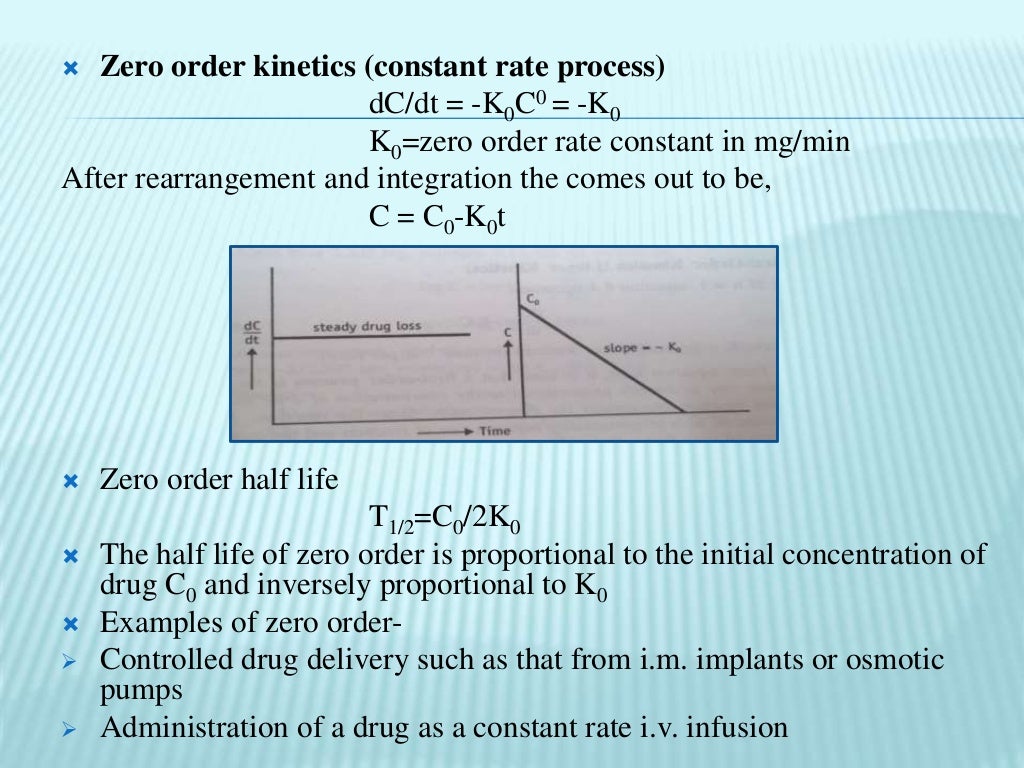 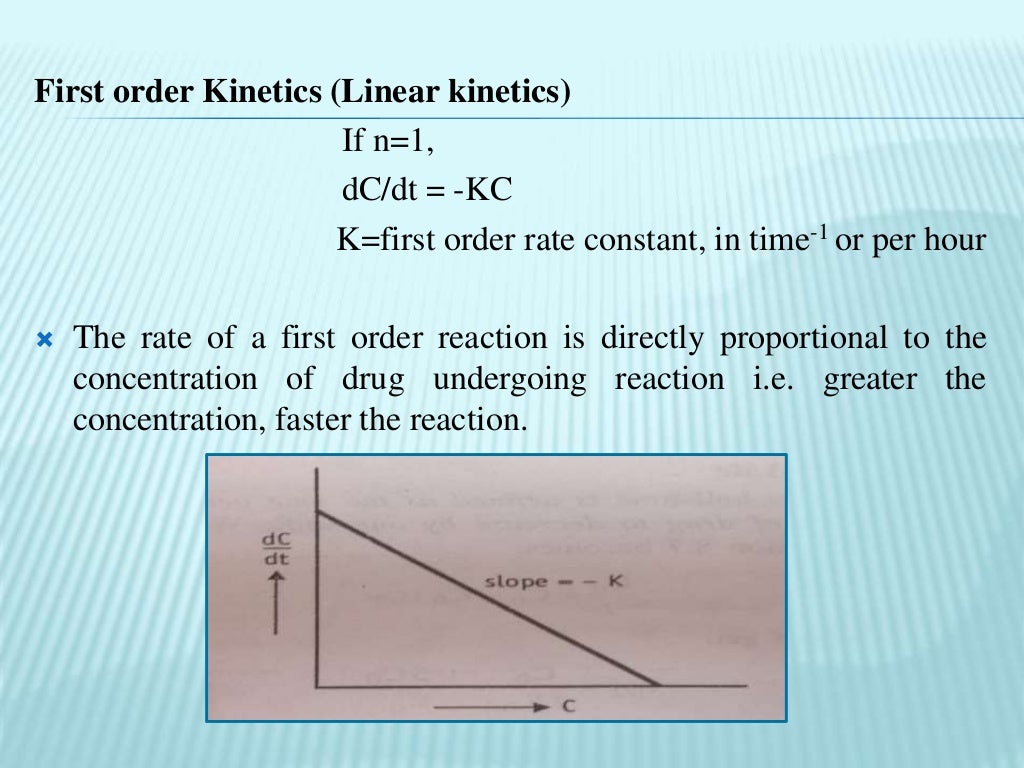 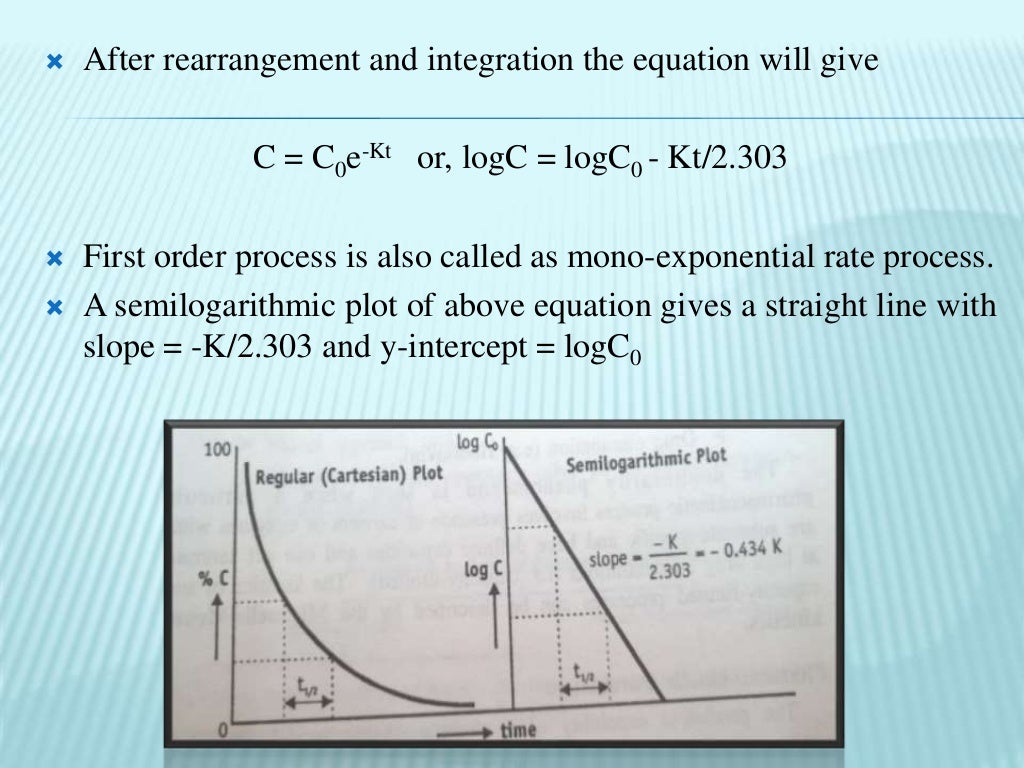 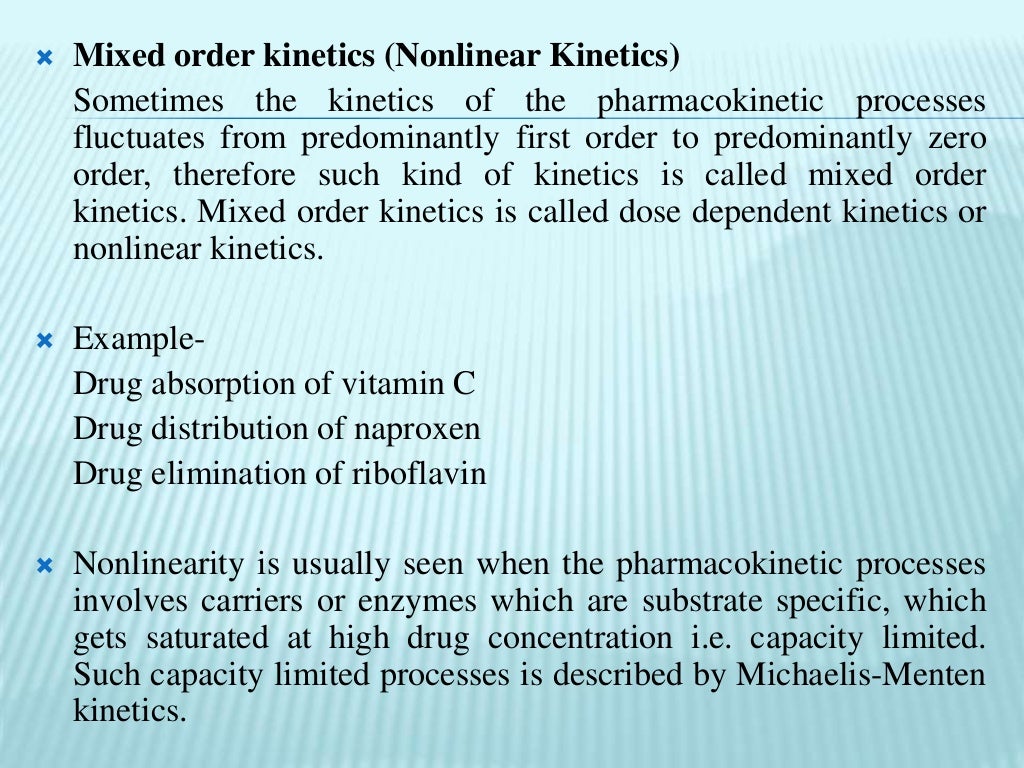 REFERENCES




https://www.slideshare.net/MohammedAsadullahJah/basics-of-pharmacokinetics#:~:text=https%3A//www.slideshare.net/MohammedAsadullahJah/basics%2Dof%2Dpharmacokinetics

Textbook of Biopharmaceutics: Brahamankar and  Jaiswal.